Fig. 1 Structure of www.datamonkey.org.
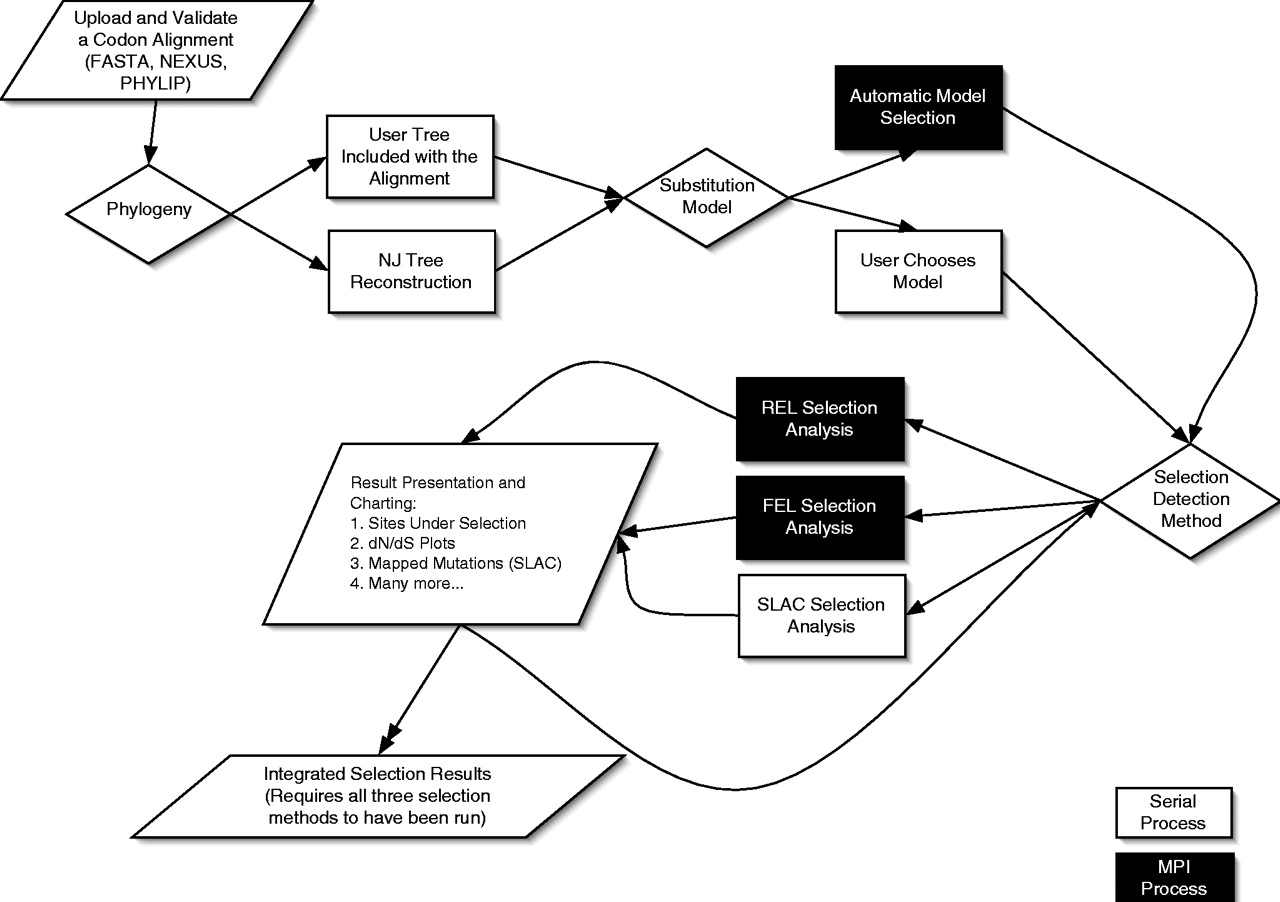 Bioinformatics, Volume 21, Issue 10, May 2005, Pages 2531–2533, https://doi.org/10.1093/bioinformatics/bti320
The content of this slide may be subject to copyright: please see the slide notes for details.
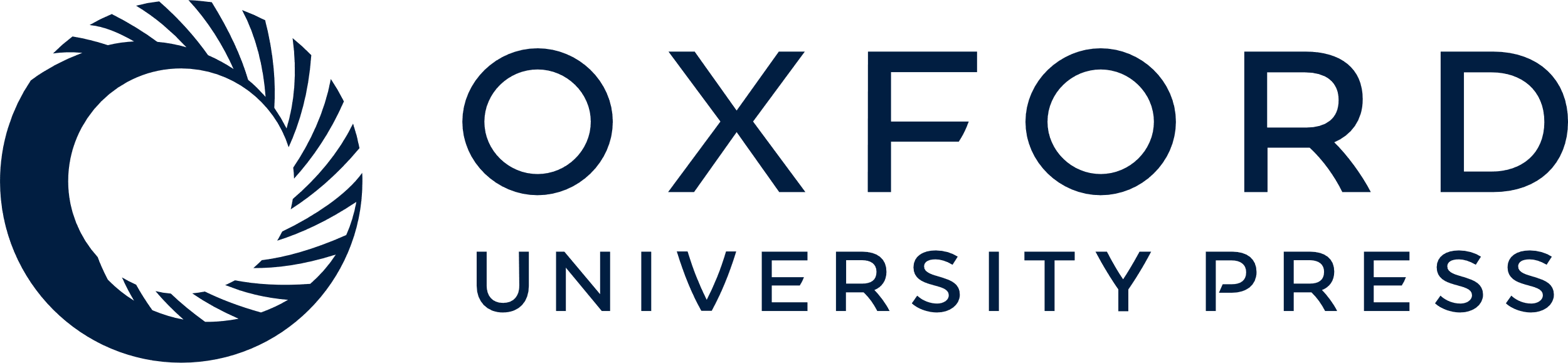 [Speaker Notes: Fig. 1 Structure of www.datamonkey.org.


Unless provided in the caption above, the following copyright applies to the content of this slide: © The Author 2005. Published by Oxford University Press. All rights reserved. For Permissions, please email: journals.permissions@oupjournals.org]